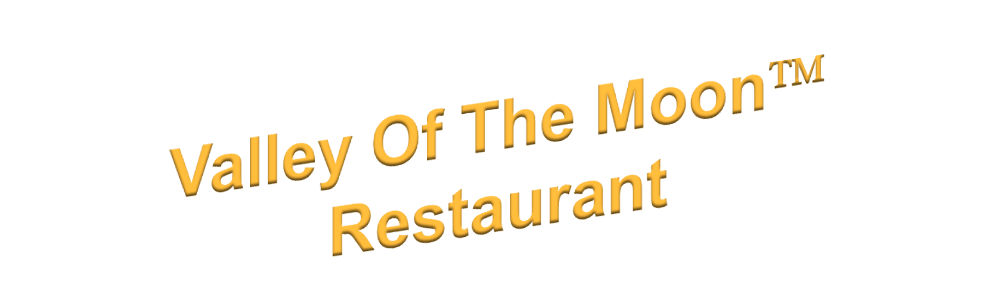 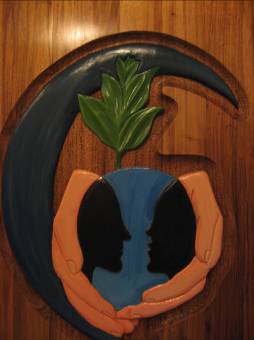 www.MyValleyoftheMoon.org
Valley Of the Moon restaurant
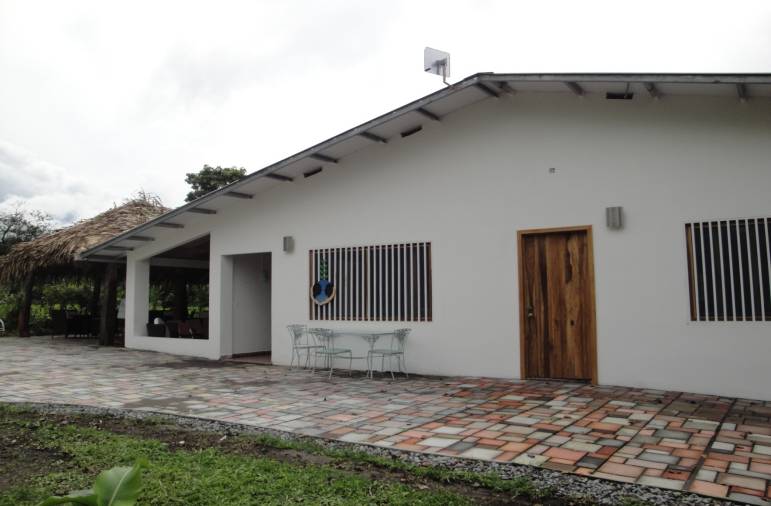 BeyondOrganic™ Teaching Kitchen,Restaurant & Internet Café
Entrada principal y recepción
Main Entrance
Reception Room
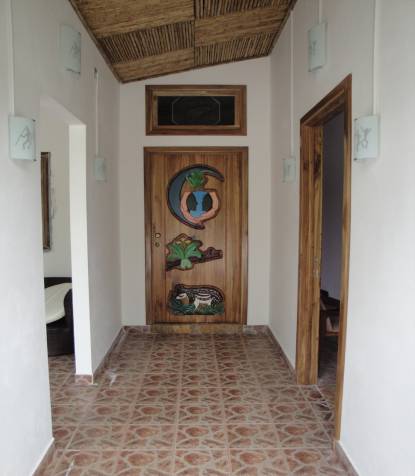 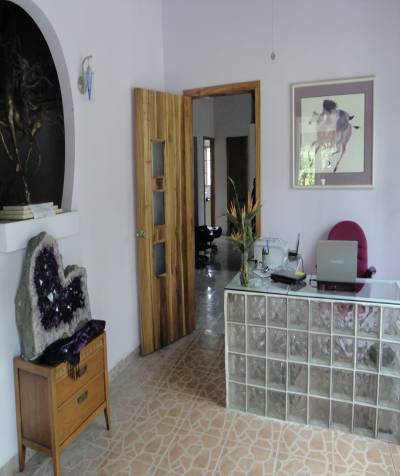 Sala de conferencias
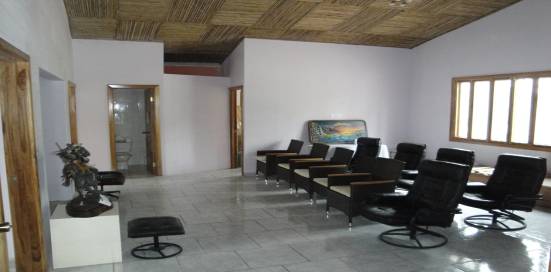 Conference Room
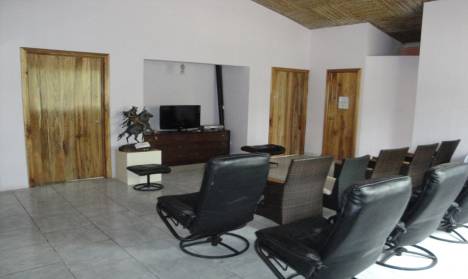 área de reposo
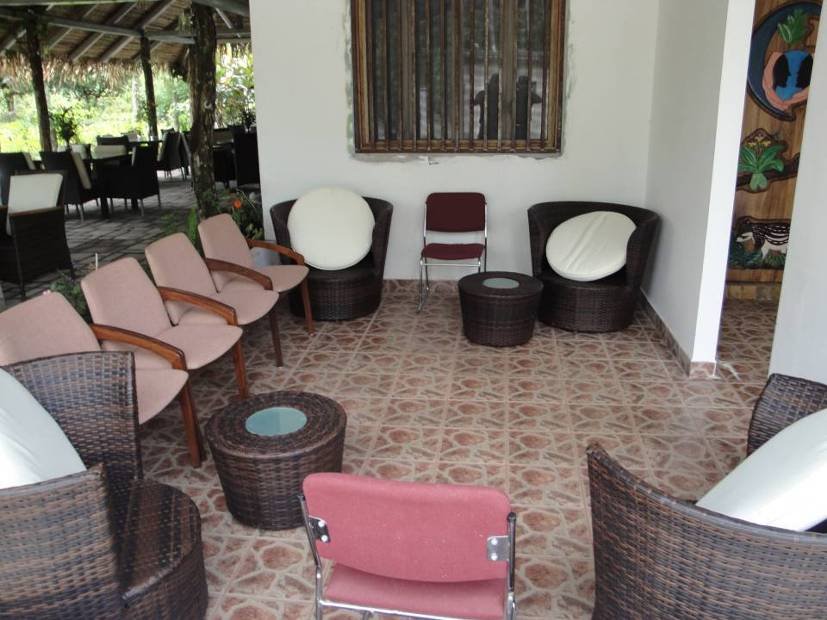 Comedor interior
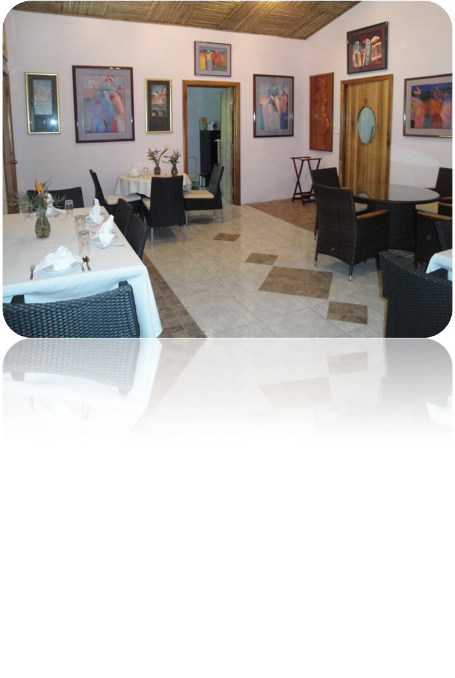 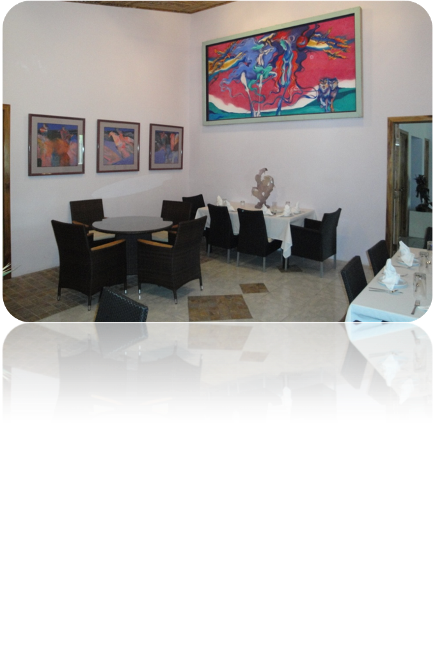 All Artwork Displayed Courtesy of Dr. Laibow and Gen. Stubblebine
Comedor exterior
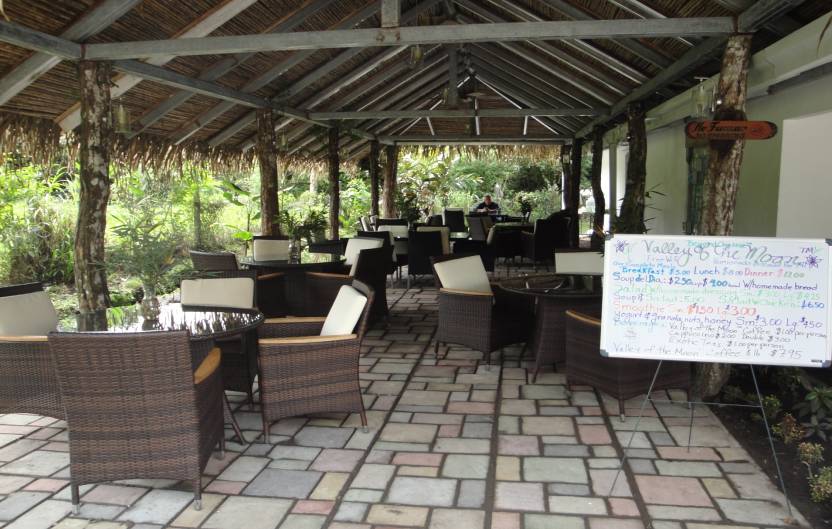 The Water Wall Dining Patio
Comedor exterior
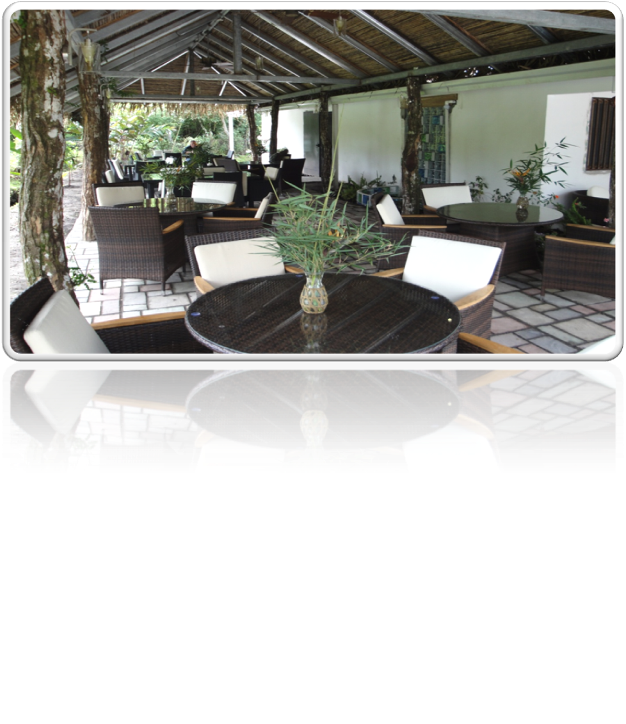 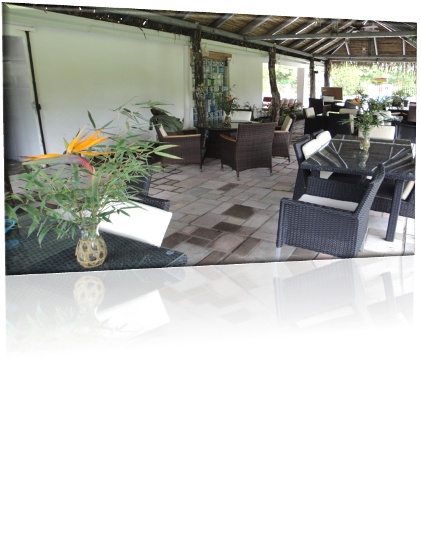 Cocina
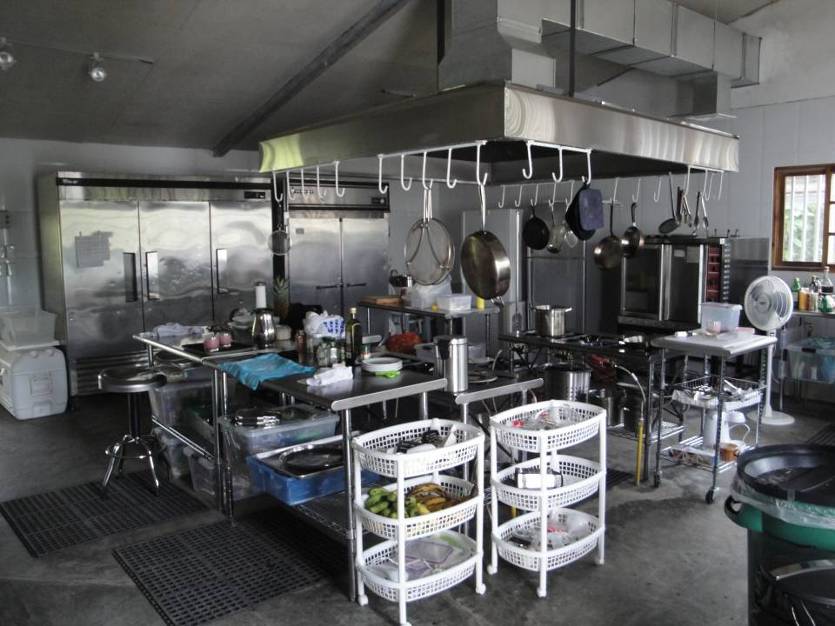 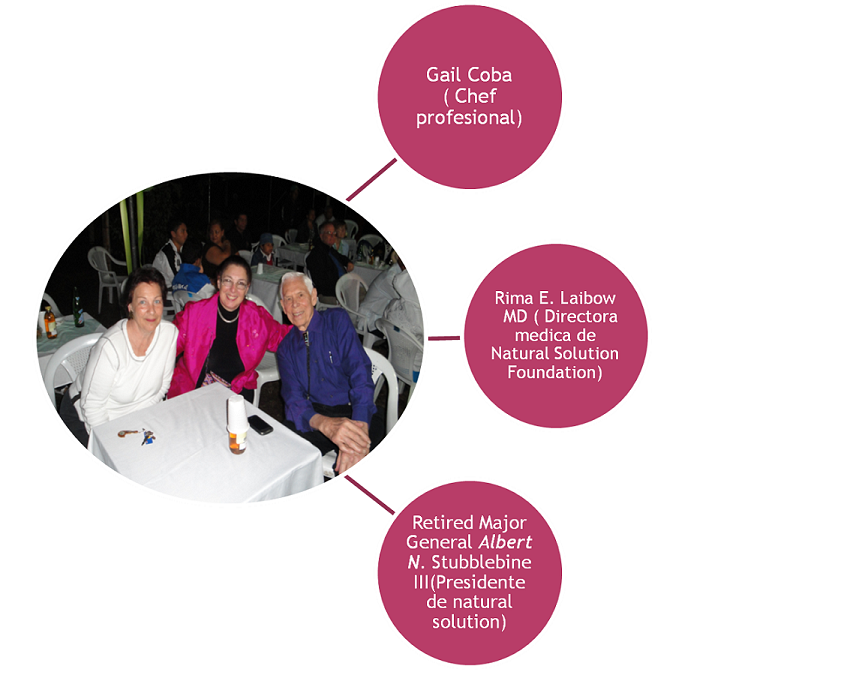 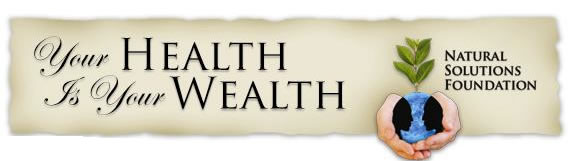 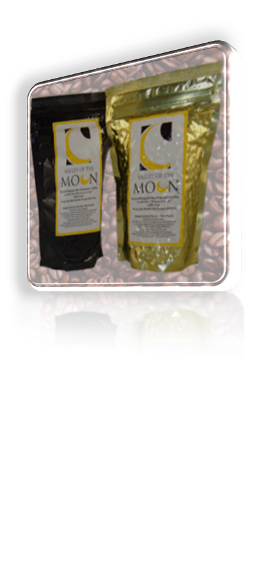 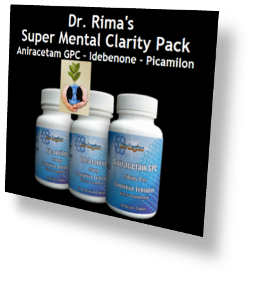 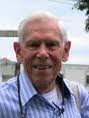 Available through: www.NaturalSolutionsMarketplace.org
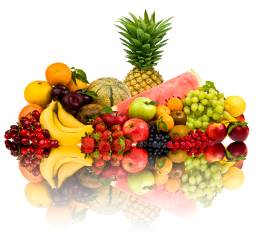 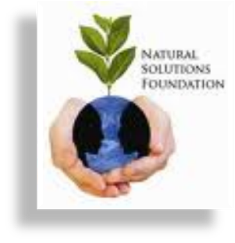 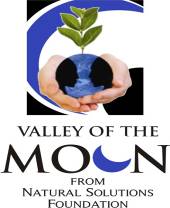 © 2010